ОСНОВИ МУТАГЕНЕЗУ
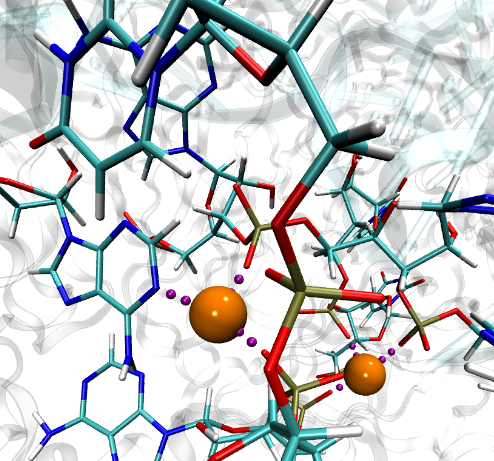 Вплив на організми різними фізичними і хімічними факторами називається - мутагенами
Впливаючи цими факторами на рослини, можна різко підвищити їх мутаційну мінливість.
Для отримання штучних мутацій в селекції застосовують:
-фізичні мутагени;
-хімічні мутагени;
біологічні мутагени.
Фізичні мутагени
Іонізуюче випромінювання:

- рентгенівське випромінювання;
- γ - випромінювання;
- α - та  β- частки; 
- нейтрони;
радіоактивні ізотопи   32P   35S

-  Неіонізуюче випромінювання
- ультрафіолетові промені
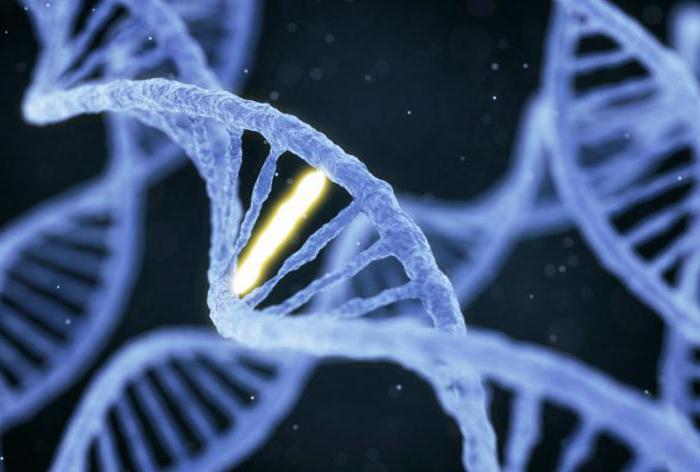 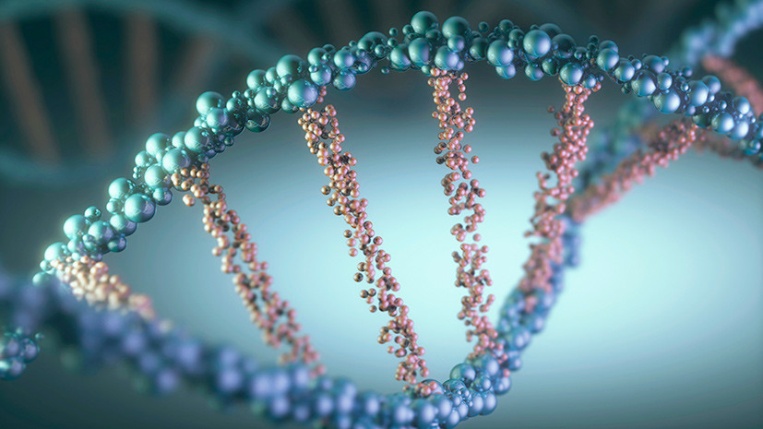 Іонізуюче випромінювання відносять до головних мутагенів.
Чутливість різних рослин до випромінювання неоднакова. Отже, щоб викликати мутації у різних культур, необхідні різні дози мутагенів й деякі інші фактори. Вегетативні органи рослин більш чутливі до випромінювання, ніж  насіння.
У результаті іонізації відбуваються перебудови молекул та зміни напряму біохімічних процесів, наслідком яких можуть бути мутації генів та порушення структури хромосом.
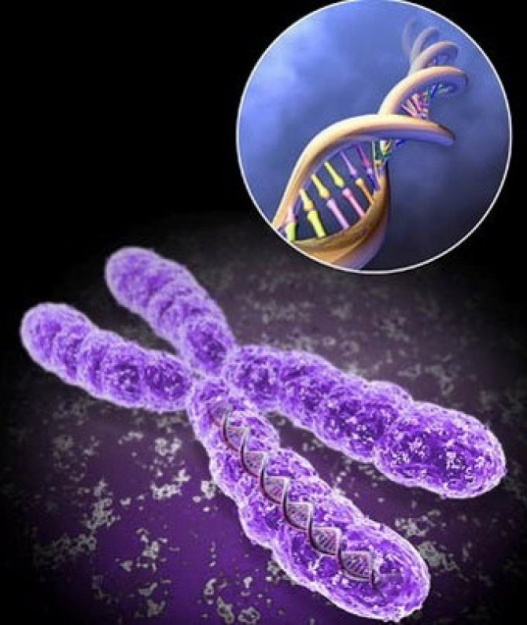 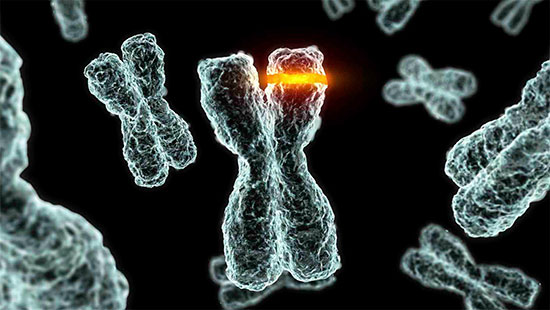 Неіонізуюче випромінювання.
Генетично ефективним неіонізуючим випромінюванням вважають ультрафіолетове (УФ).
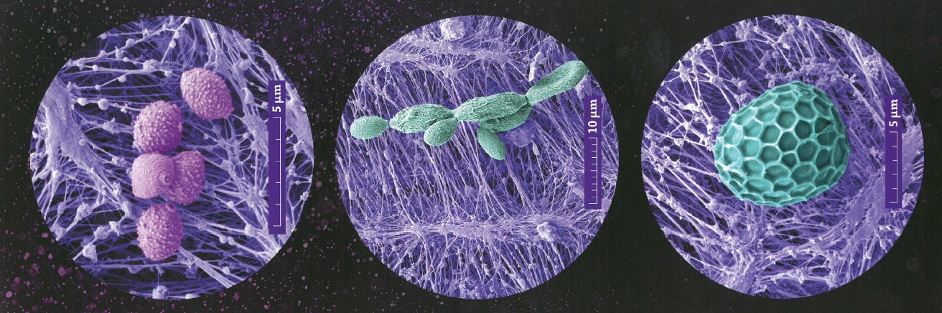 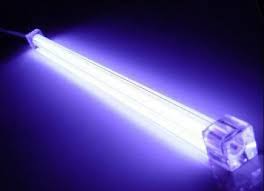 При його впливі відбувається не іонізація речовини, а тільки збудження молекул. Проникаюча здатність ультрафіолетового випромінювання дуже мала. Тому його можна використати тільки для обробки пилкових зерен. Ультрафіолетове випромінювання викликає досить високу частоту мутацій,
У селекції поряд з іонізуючими випромінюваннями використовують хімічні мутагени.
Найбільш відомі мутагени, що застосовуються для обробки насіння сільськогосподарських рослин:
Етилметансульфат
Етиленімін
Диетилсульфат
Нітрозоетилсечовина
Нітрозоетилсечовина
Наприклад, при дії диметилетиленіміном на насіння пшениці було отримано багато мутантів, що відрізняються великим колосом і стійкістю до грибкових захворювань, а при більш високій концентрації (виникало дуже багато форм зі зміненим типом колосу.
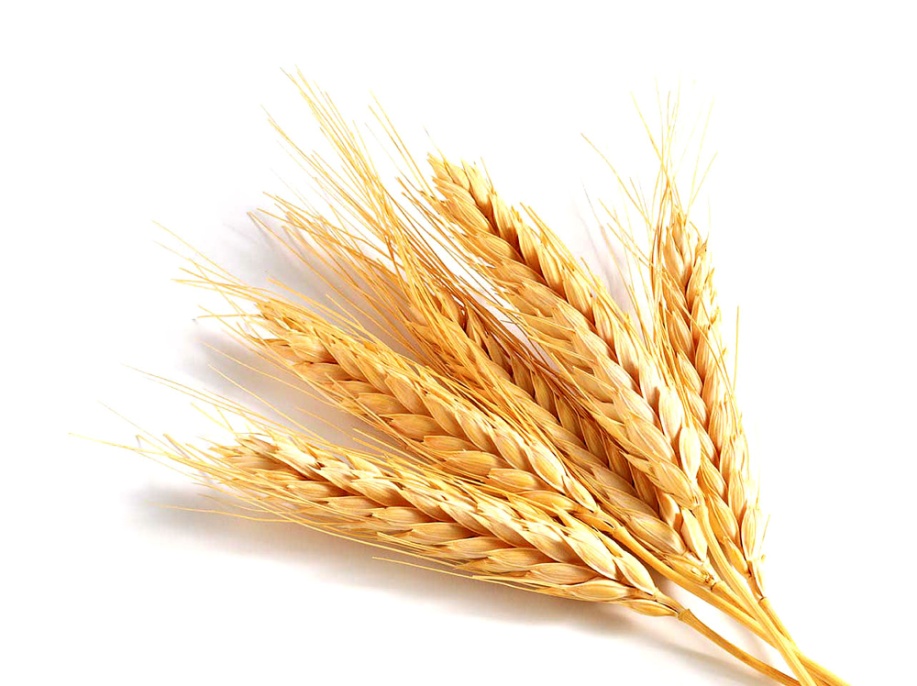 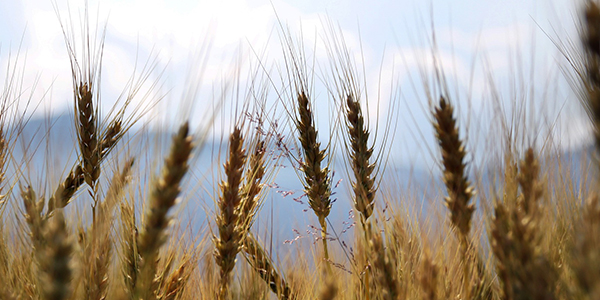 Витримка насіння в розчині мутагену не повинна бути дуже короткою і надмірно довгою. В середньому рекомендовано замочувати насіння на 3-12 годин, в залежності від виду рослин.
Хімічними мутагенами можна діяти не тільки на насіння, але і на пилок, квітки, точки росту пагонів та живці.
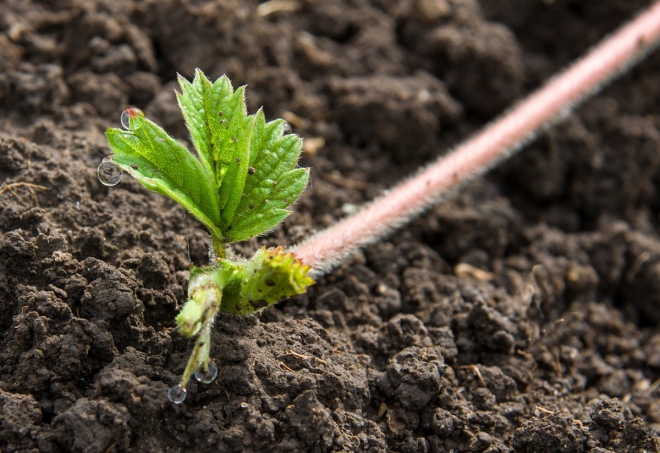 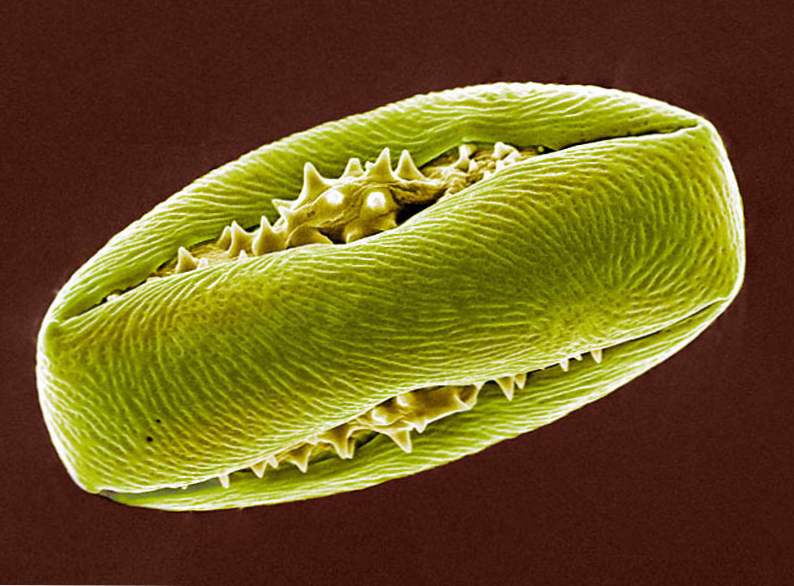 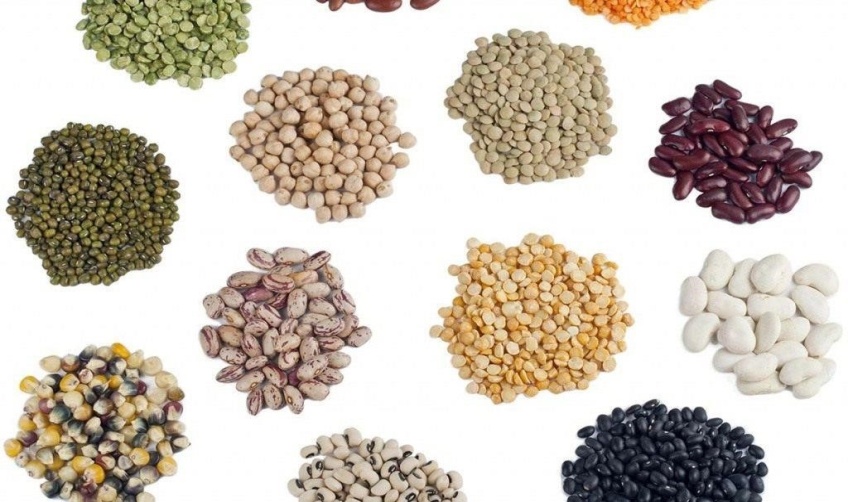 Біологічні мутагени
До біологічних мутагенів відносять віруси, невірусні паразитарні агенти (мікоплазми, бактерії, рикетсії, найпростіші, гельмінти)
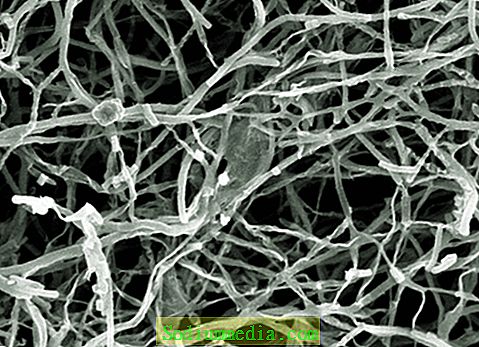 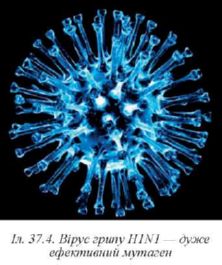 У 1958 р. радянський генетик С.І. Аліханян показав, що віруси викликають мутації у актиноміцетів
Установлено, що в клітинах, уражених вірусами, мутації виникають значно частіше, ніж у здорових клітинах. Віруси викликають як генні так і хромосомні мутації, вводячи певну кількість власної кількості генетичної інформації в генотип клітини-хазяїна.
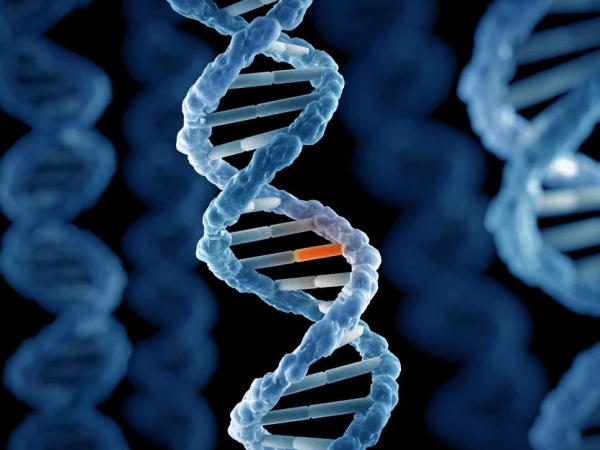 Вважають, що ці процеси грали важливу роль у еволюції прокаріот, оскільки можуть переносити генетичну інформацію між клітинами різних видів
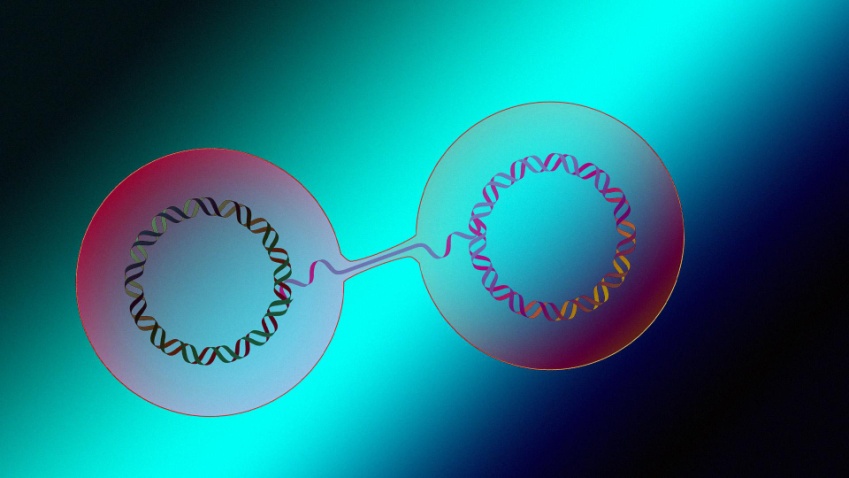 Дякую за увагу
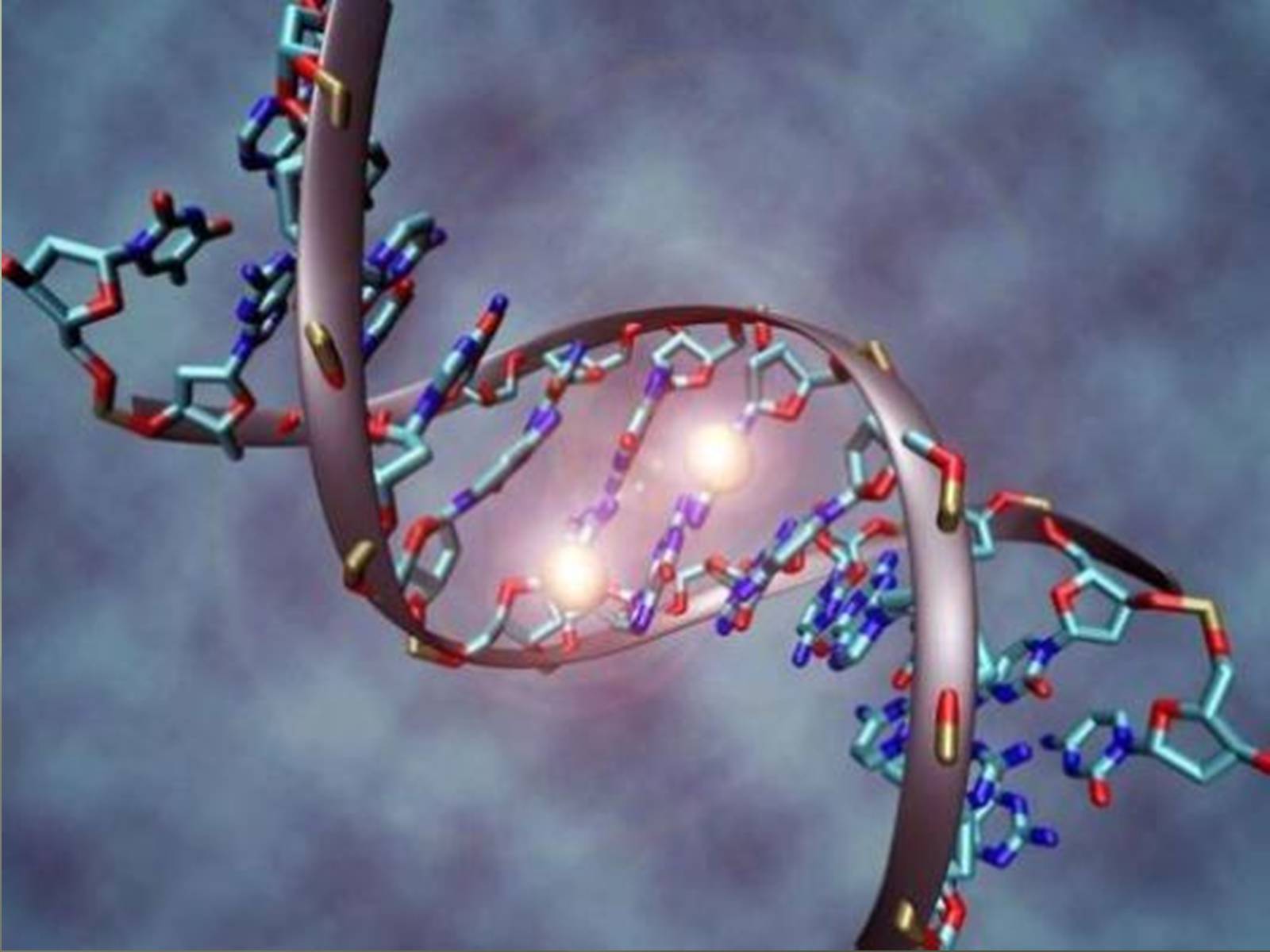